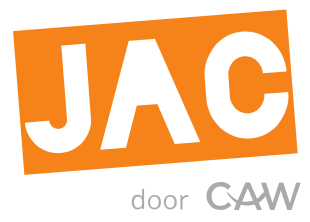 JAC
ELZ
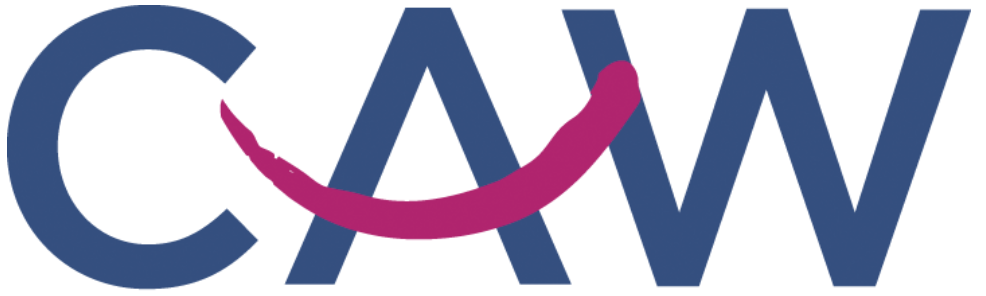 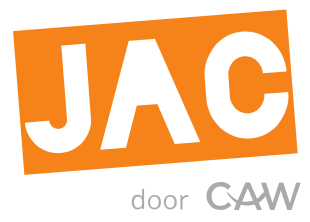 Wat?
Jongerenadviescentrum –  Jongerenonthaal CAW

 Laagdrempelige hulpverleningstrajecten
 Geen tastbaar aanbod 
 12 tot 25 jaar
 Alle vragen of problemen
 Gratis, anoniem & vrijwillig
 Beroepsgeheim
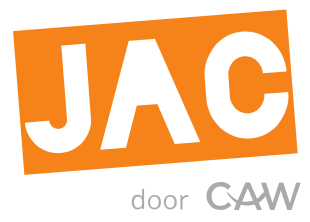 Hoe?
‘De hulpvraag van de jongere’

 Zo kort als mogelijk, zo lang als nodig
Niet langdurig en niet intensief
 Krachtgericht en op maat
 Integrale aanpak 
 De jongere heeft de regie
 Methodisch kader: oplossingsgericht, contextueel
 Gedeelde zorg met partners
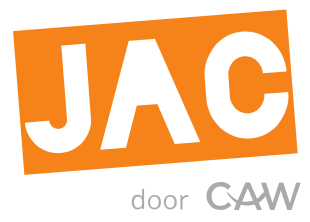 Fases traject
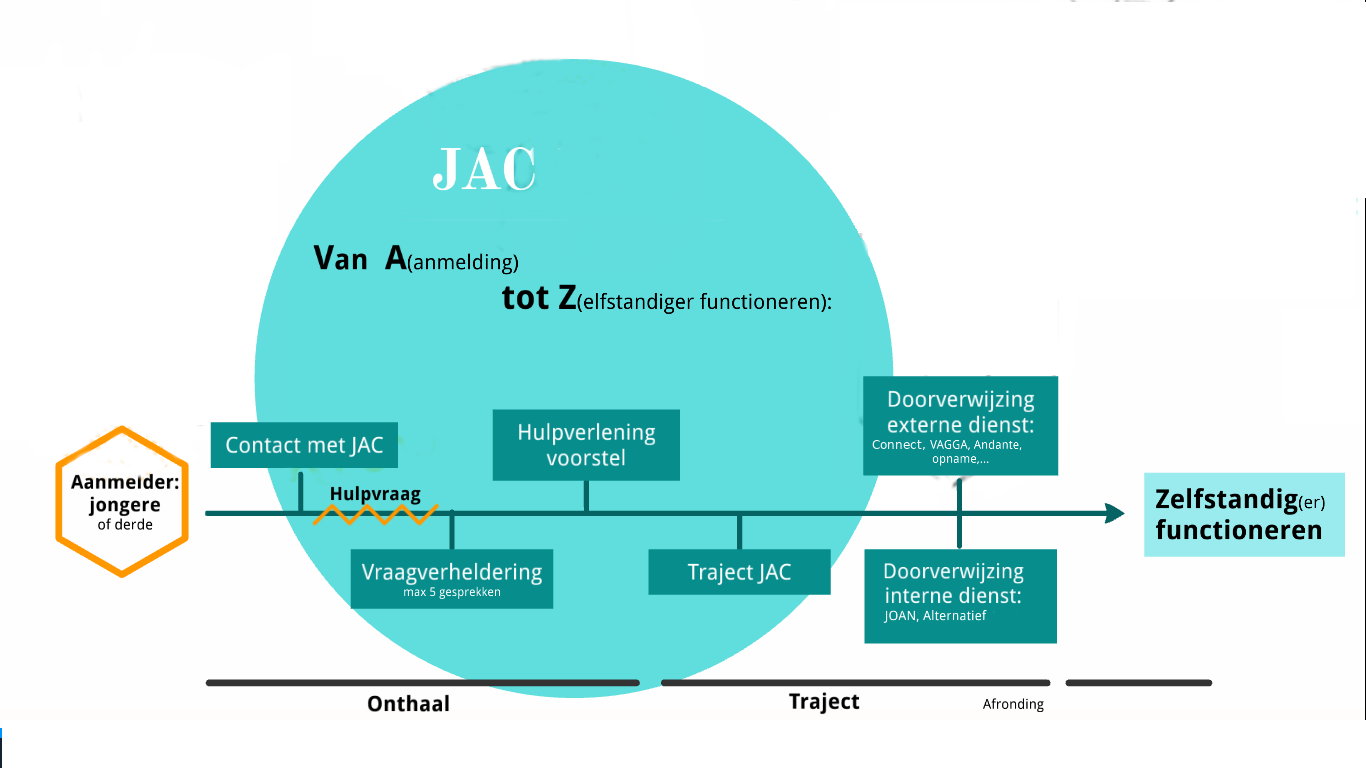 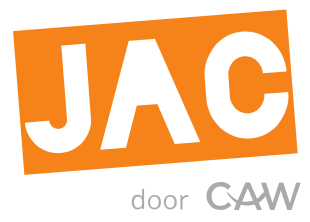 Hulpverleningsproces
Aanmelding door jongere of door derde
Contact via telefoon, mail, chat met of zonder afspraak

 Eerste gesprek(ken): 
werking JAC toelichten
vraagverduidelijking
verkenning verschillende levensdomeinen, context & hulpverleningshistorie
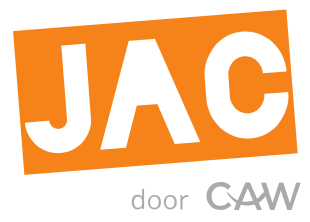 Start traject:
Hulpverleningsvoorstel:
Intern: kortdurende traject rond allerlei thema’s in haalbare doelstellingen
Extern: samenwerking met betrokken partijen (context, diensten , …)

Afronding:
Jongere kan zelf verder
Doorverwijzing
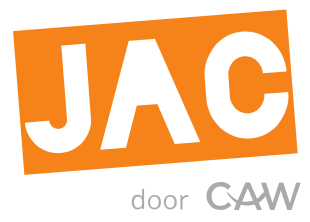 Overige dienstverlening
Telefonisch consult: ondersteuning, vraagverduidelijking, info, advies, coaching

Preventie:
bekendmaking (o.a. online)
vorming
JAC-voorstellingen
jeugdwelzijnsbeurzen
adviesfunctie scholen, jeugdwerkers en lokale actoren
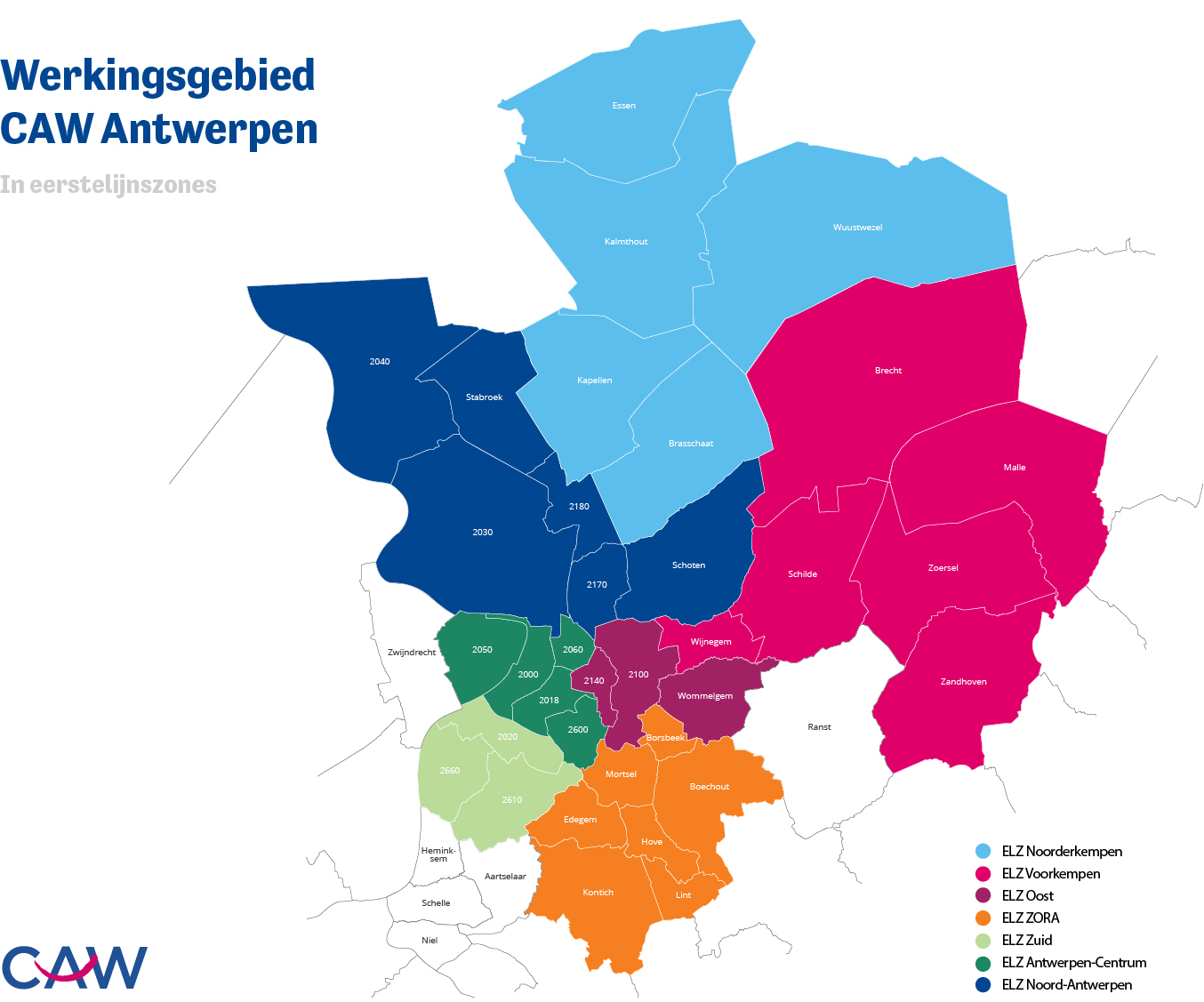 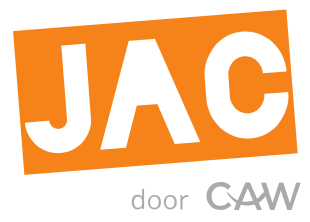 7 EersteLijnsZones
4 ELZ’s in Antwerpen
ELZ Noord-Antwerpen
ELZ Oost
ELZ Antwerpen-Centrum
ELZ Zuid

3 ELZ’s buiten Antwerpen
ELZ Noorderkempen
ELZ Voorkempen
ELZ ZORA
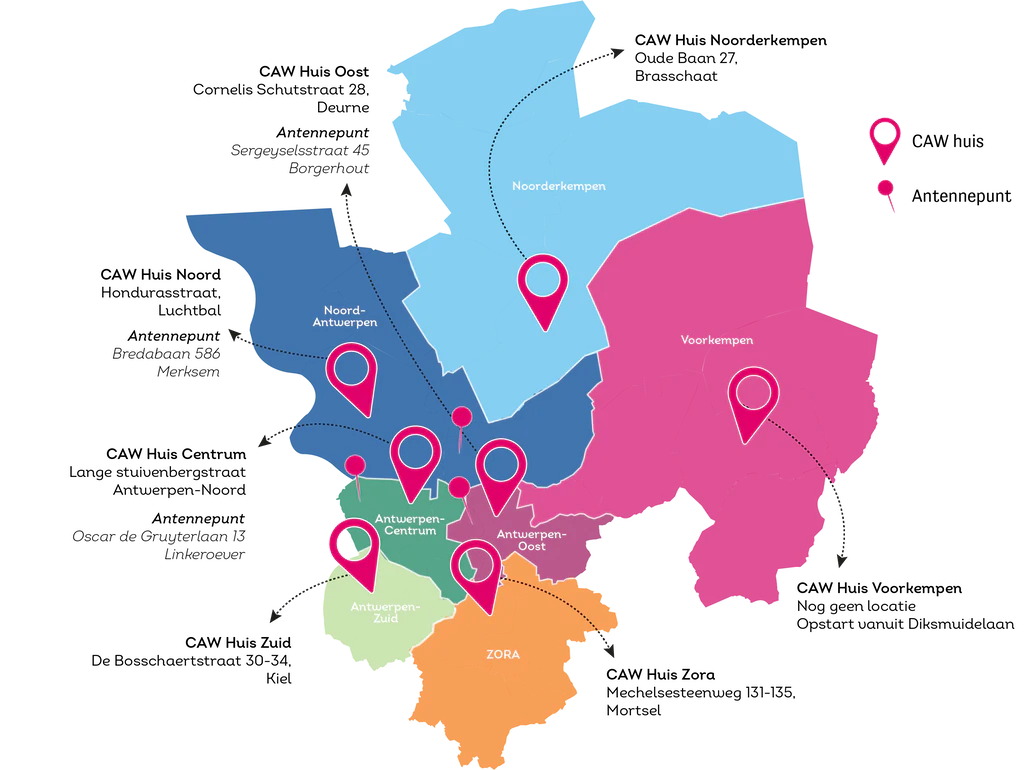 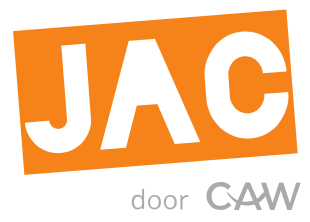 CAW Huizen
3 CAW Huizen
ELZ NK: Brasschaat
ELZ VK: Zoersel
ELZ ZORA: Mortsel

Onthaalteam CAW: 
Jongeren (JAC) 
Volwassenen
Preventieve woonbegeleiding
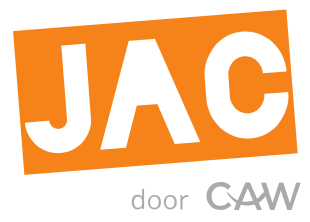 JAC-werking ELZ’s buiten Antwerpen
Mobiele werking ≠ outreachend werken

Afspraaklocaties bij jongeren in de buurt
JACorners

Steeds op afspraak

Vaste medewerkers per ELZ vertrekkend vanuit CAW Huizen
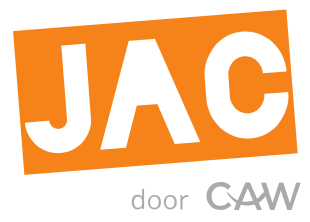 Vaste gezichten per ELZ
Ilias
ELZ Zora
Hannelore
 ELZ Zora
ELZ VK
Roxanne
ELZ VK
Ellen
ELZ NK
Florence
ELZ NK
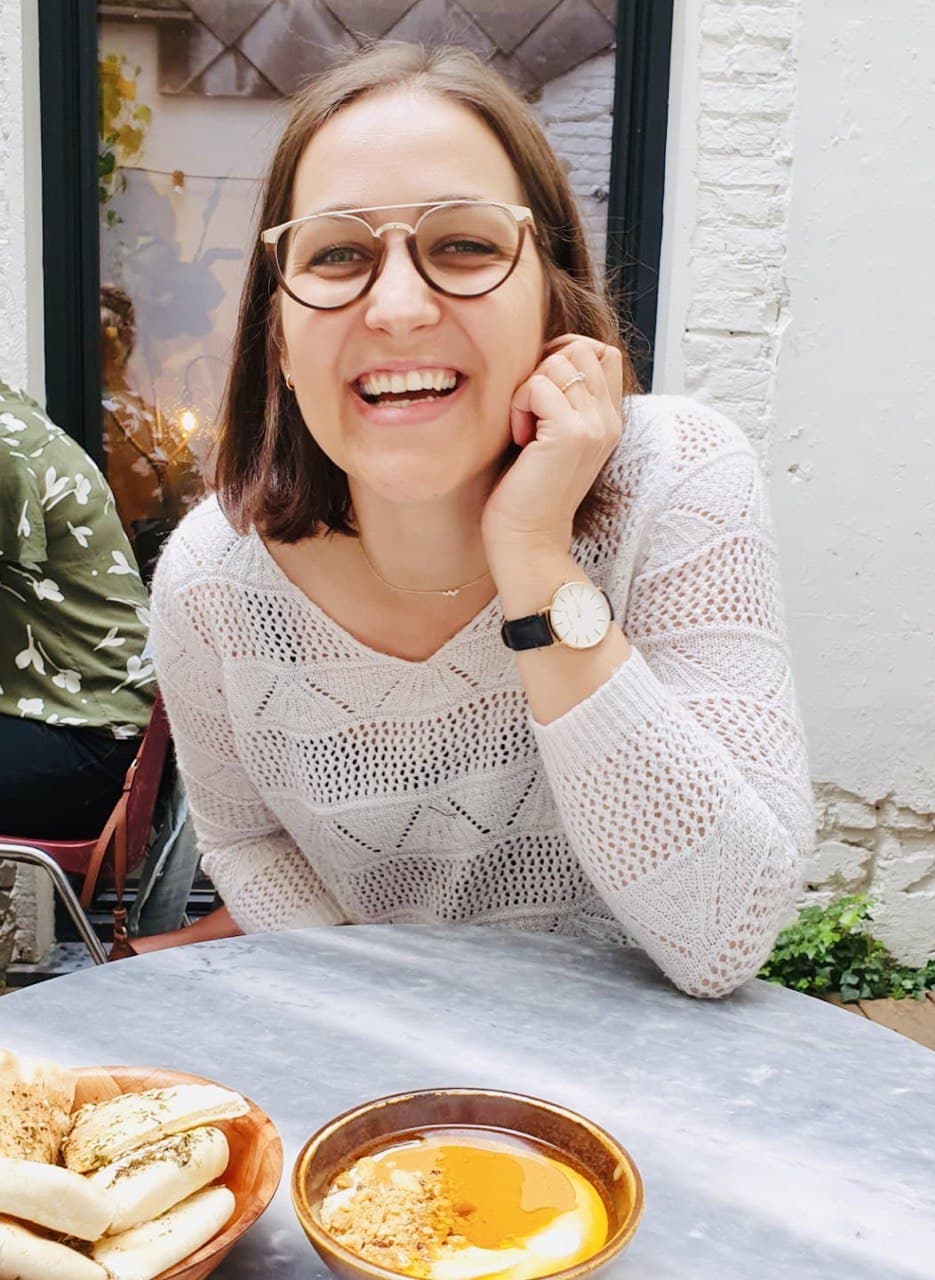 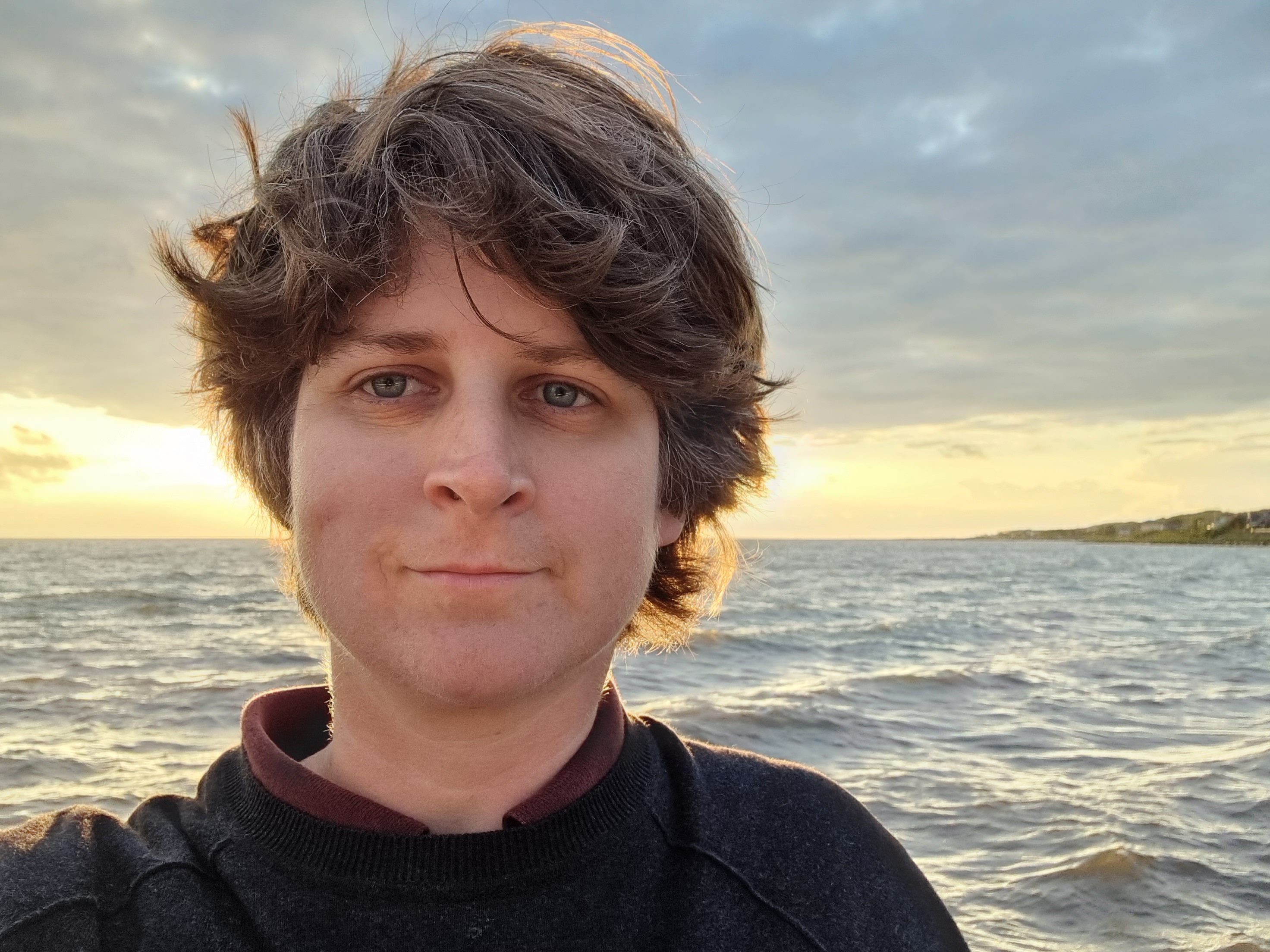 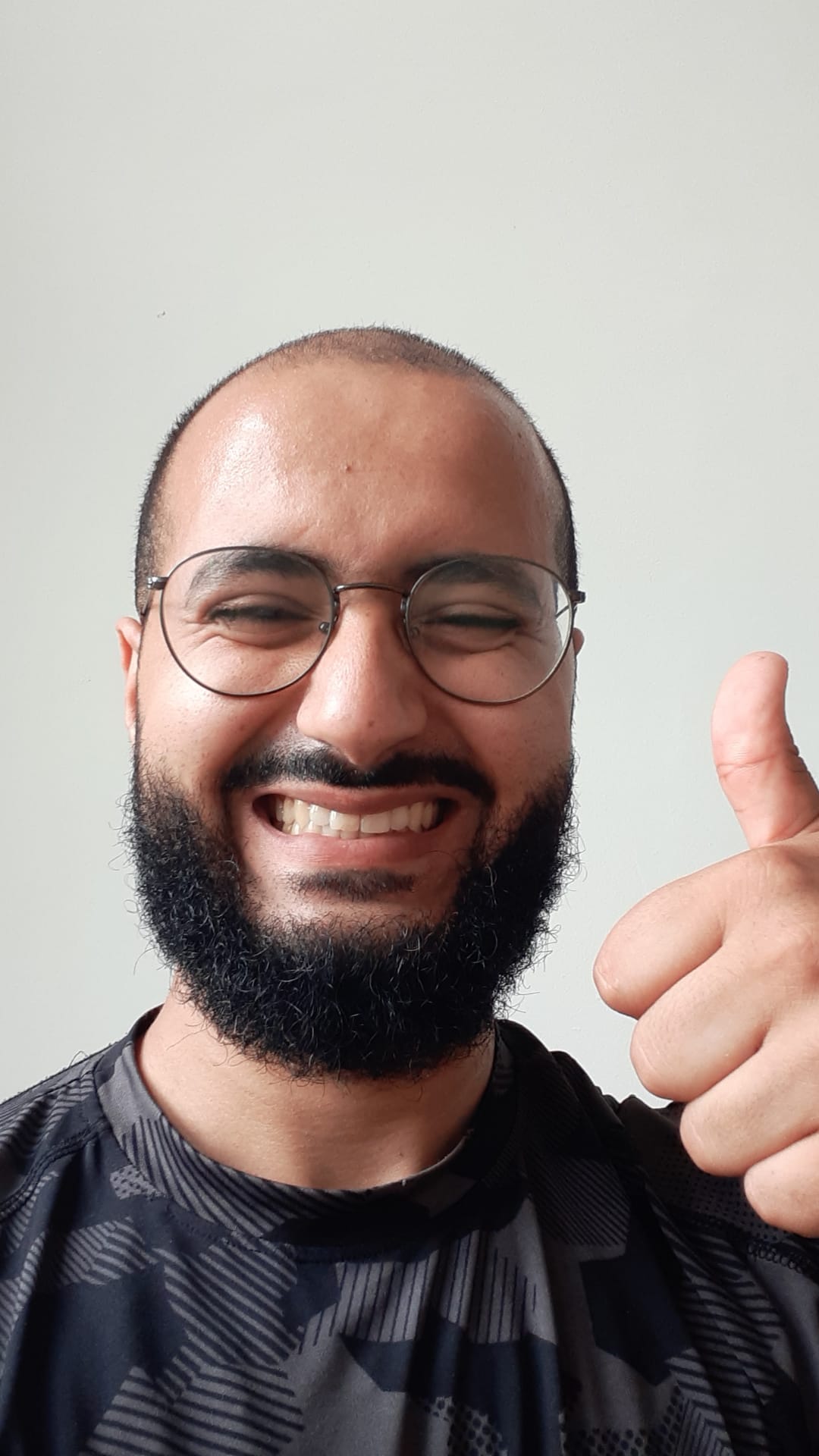 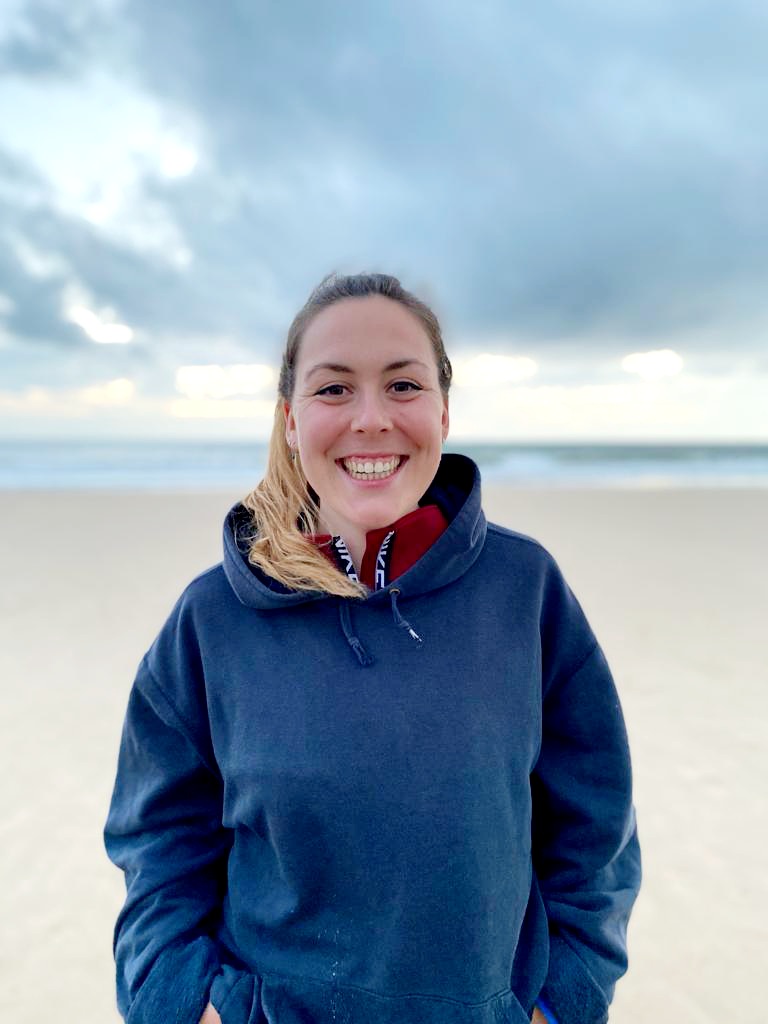 Teamco: Haiyet
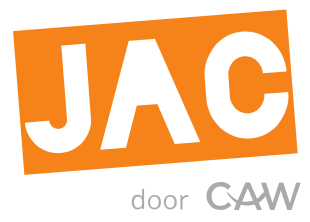 Contactgegevens:
ELZ Noorderkempen:
Ellen.verhulst@cawantwerpen.be			0476 78 13 30
Florence.gommeren@cawantwerpen.be	0475 91 91 05

ELZ Voorkempen: 
hannelore.mason@cawantwerpen.be 		0476 76 15 66
roxanne.cauberghs@cawantwerpen.be 


ELZ Zora:
ilias.elbouyalaoui@cawantwerpen.be		0476 78 16 84
Hannelore.mason@cawantwerpen.be  		0476 76 15 66

Teamco: haiyet.benabid@cawantwerpen.be
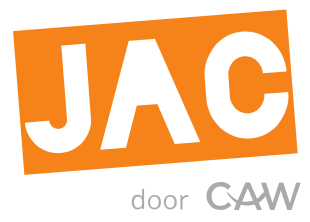 Contactgegevens JAC
Mail: jac@cawantwerpen.beChat: http://www.jac.be
Telefonisch
03 232 27 28
JAC Antwerpen
Korte Nieuwstraat 26
2000 Antwerpen

Open deur:
Ma: 10-12u30
Woe: 13-17u
Of op afspraak
JACpunt Kalmthout 
Dorpstraat 3
2920 Kalmthout

Open deur:
Woe: 13-17u
Vrij: 10-12u30
Of op afspraak
Afspraak op locatie
in een JACorner
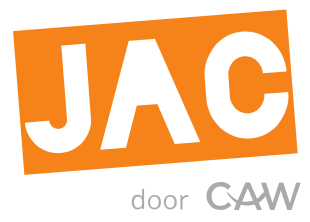 Afspraaklocaties – JACorners
StaVaZa januari 2022